خطة حل المسألة 
إنشاء نموذج
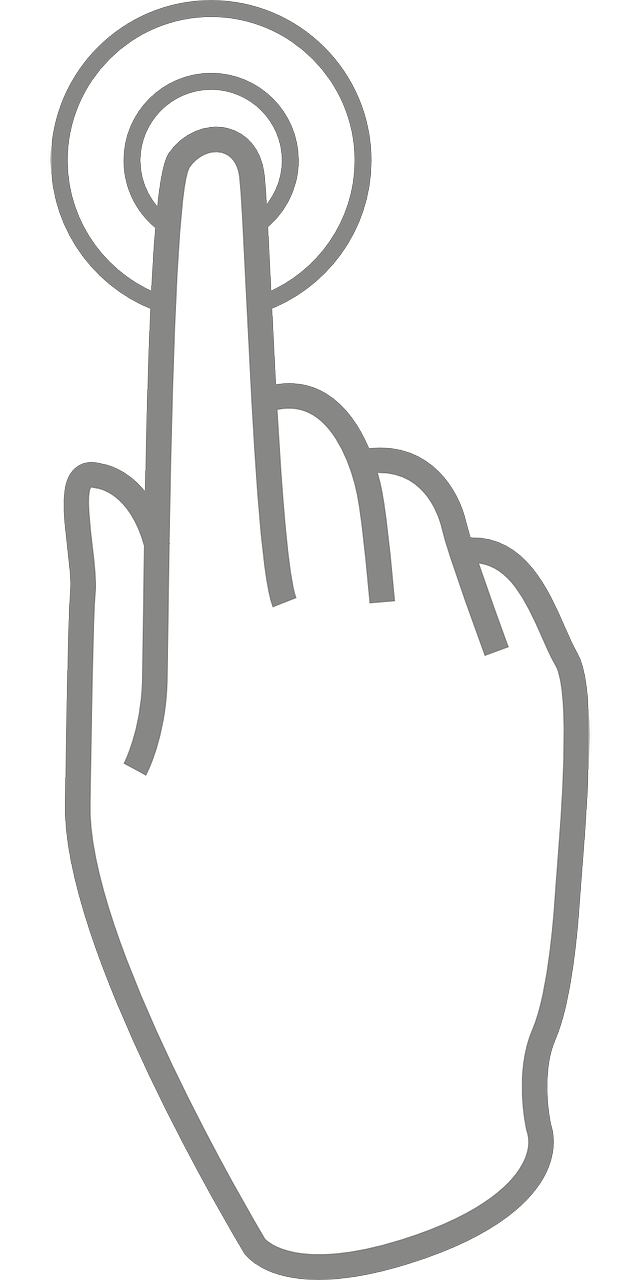 خطة حل المسألة 
إنشاء نموذج
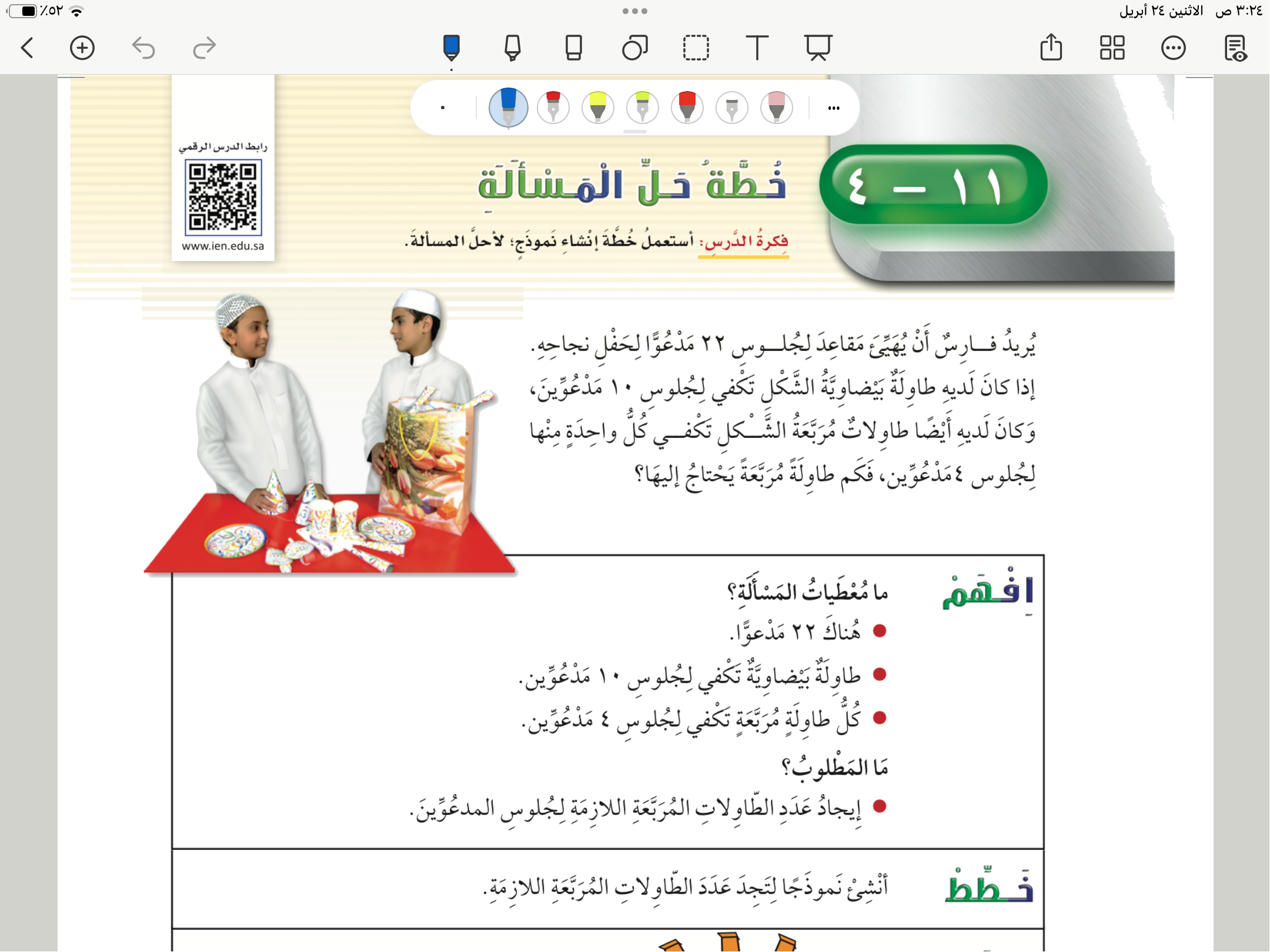 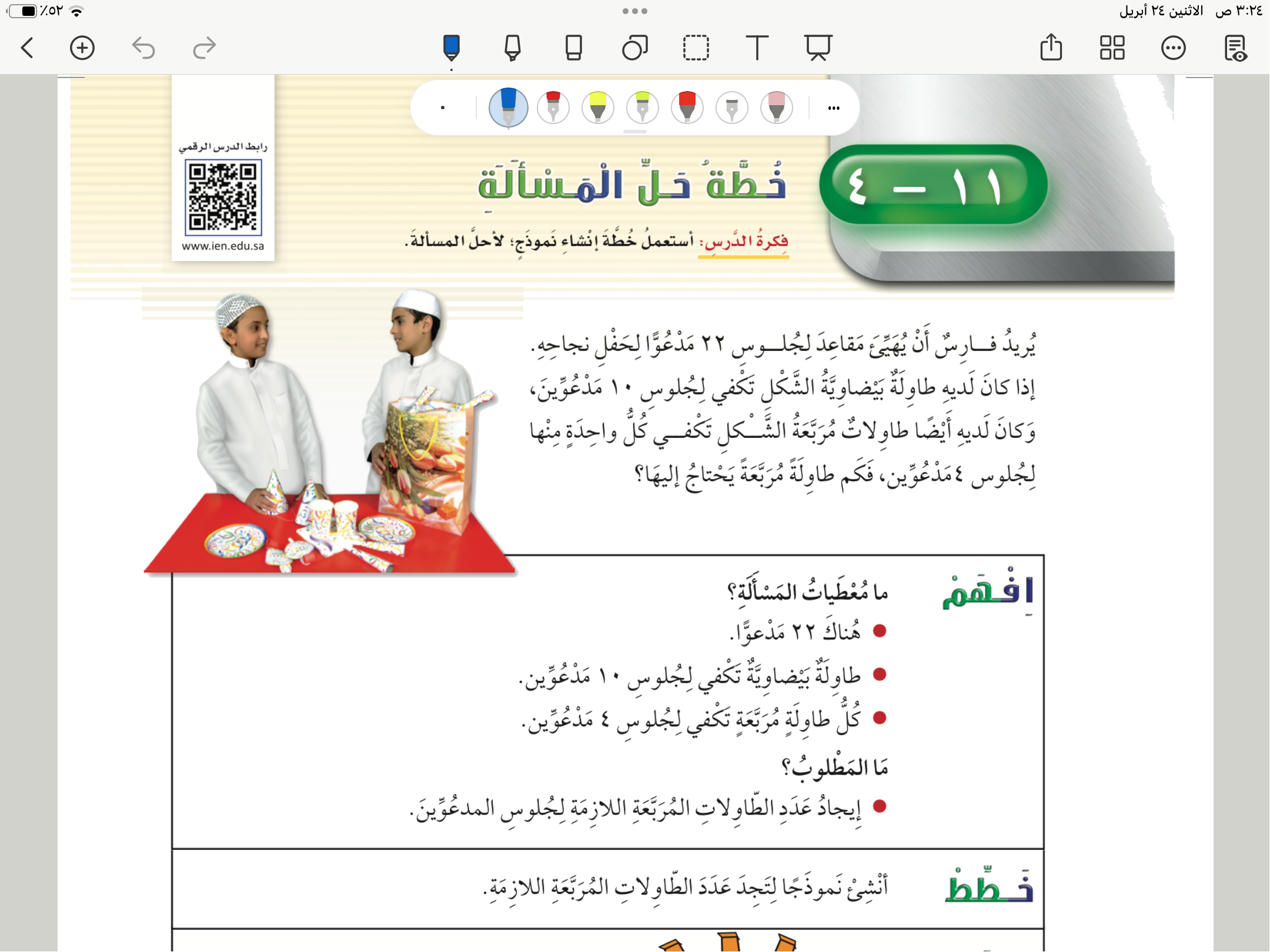 صفحة ١١١
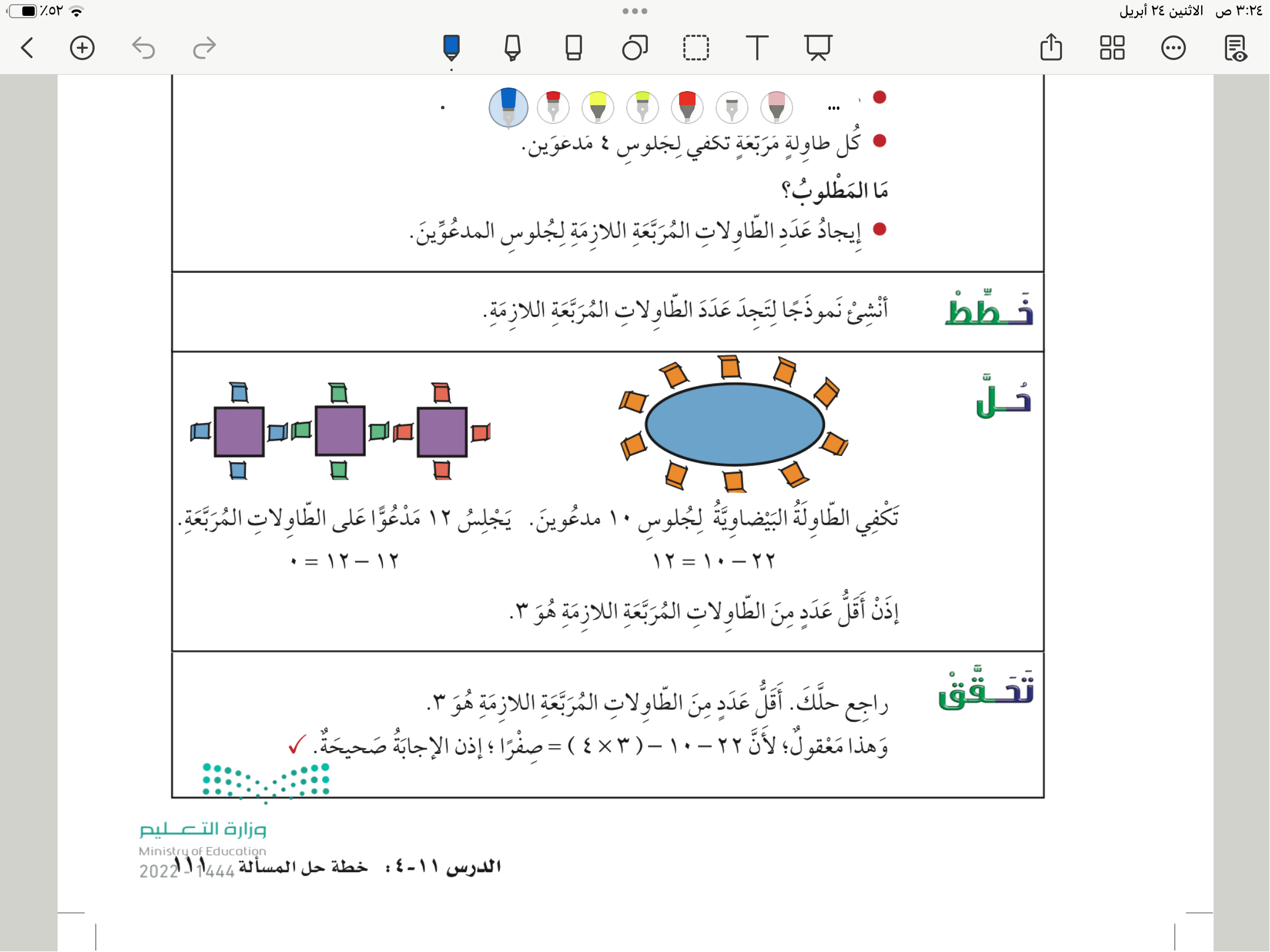 صفحة ١١١
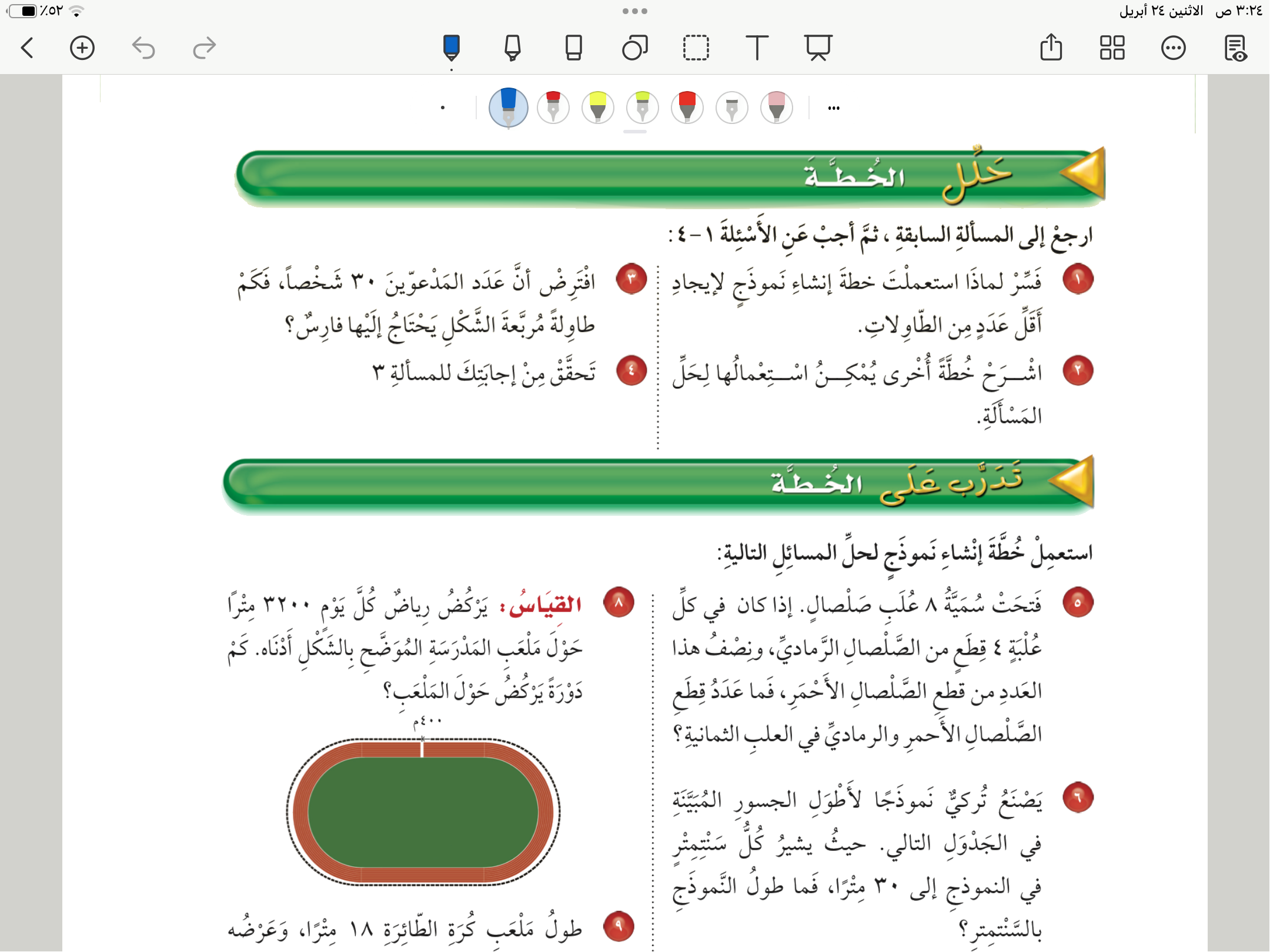 صفحة ١١٢
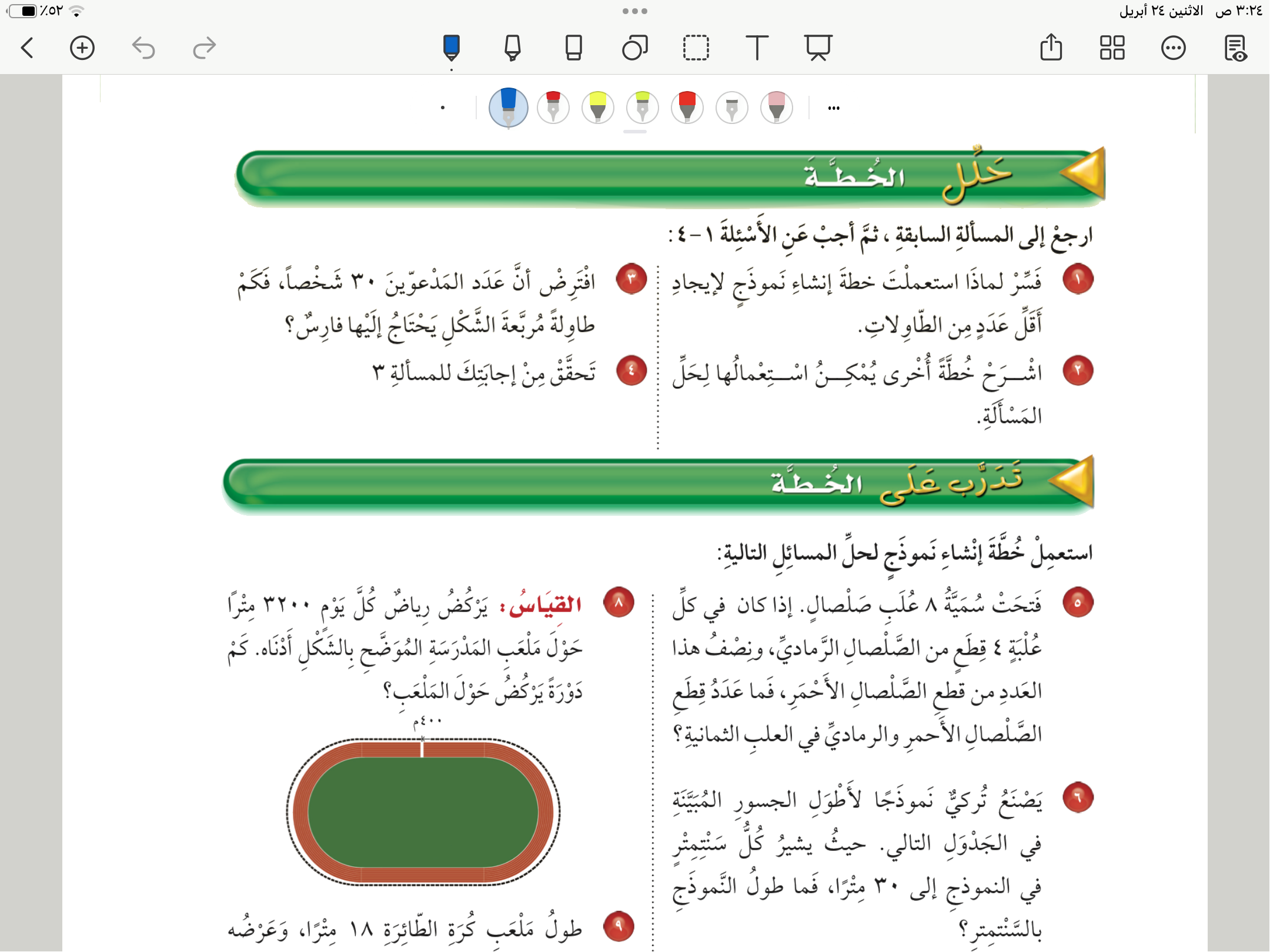 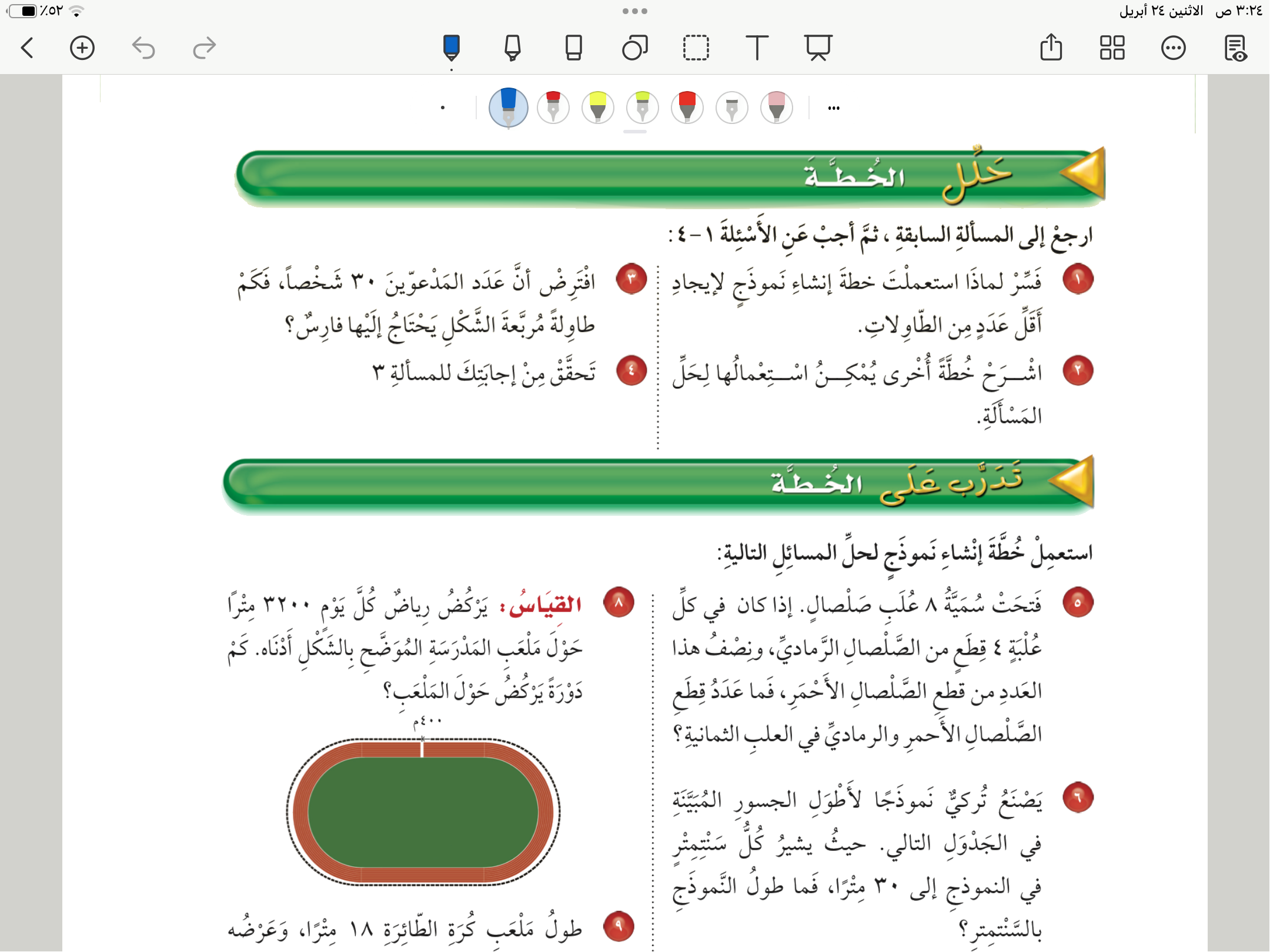 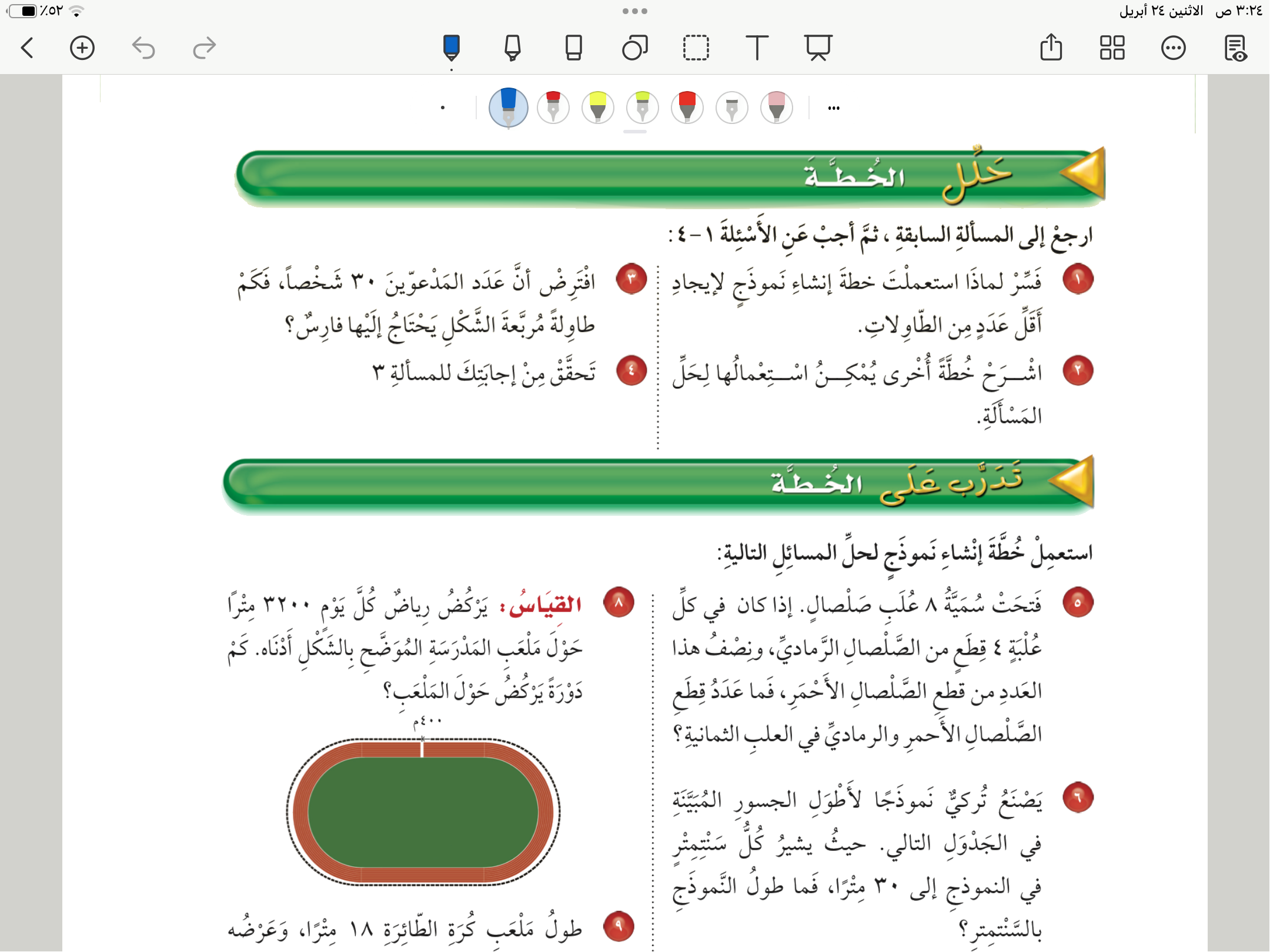 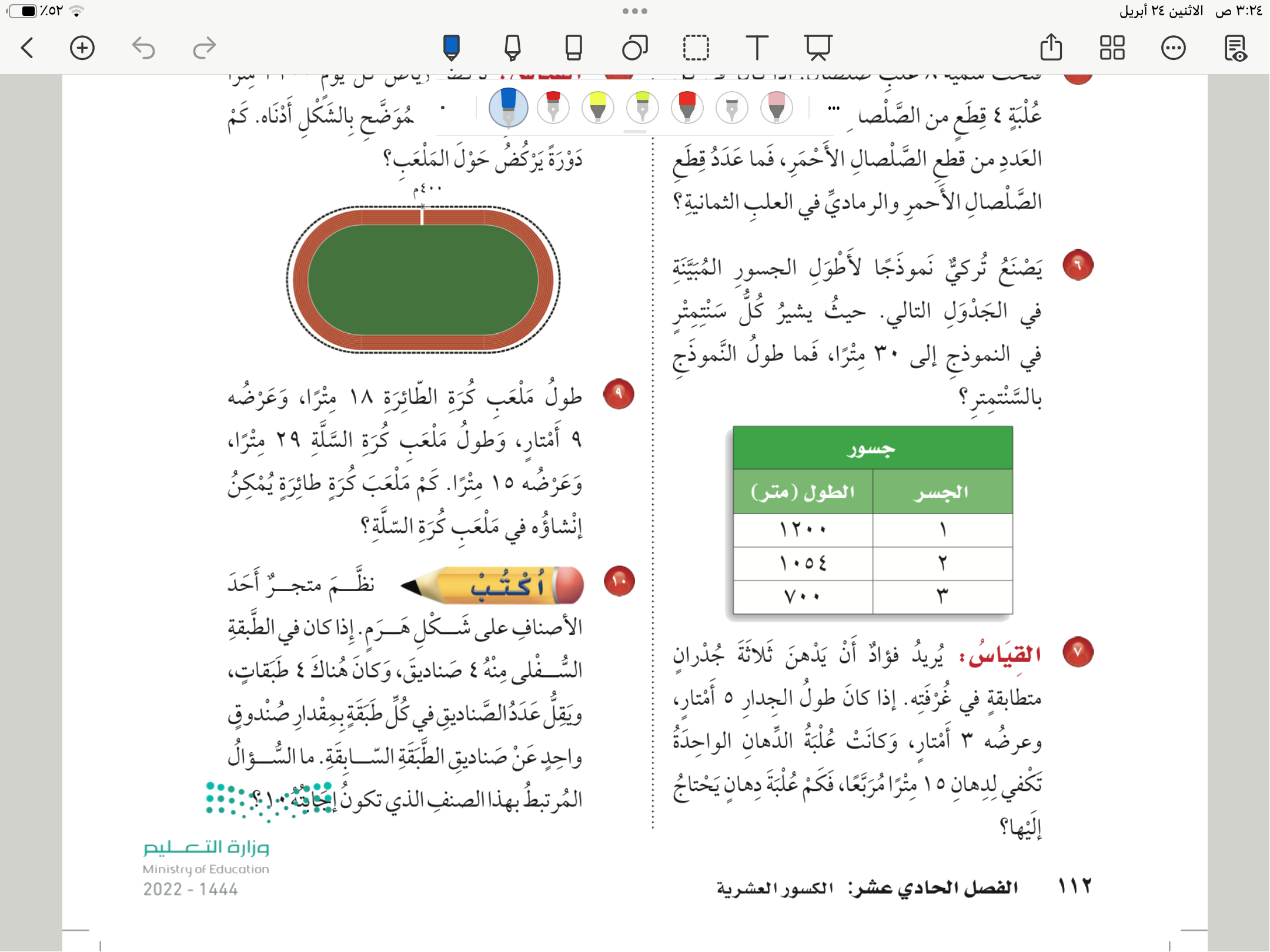 صفحة ١١٢
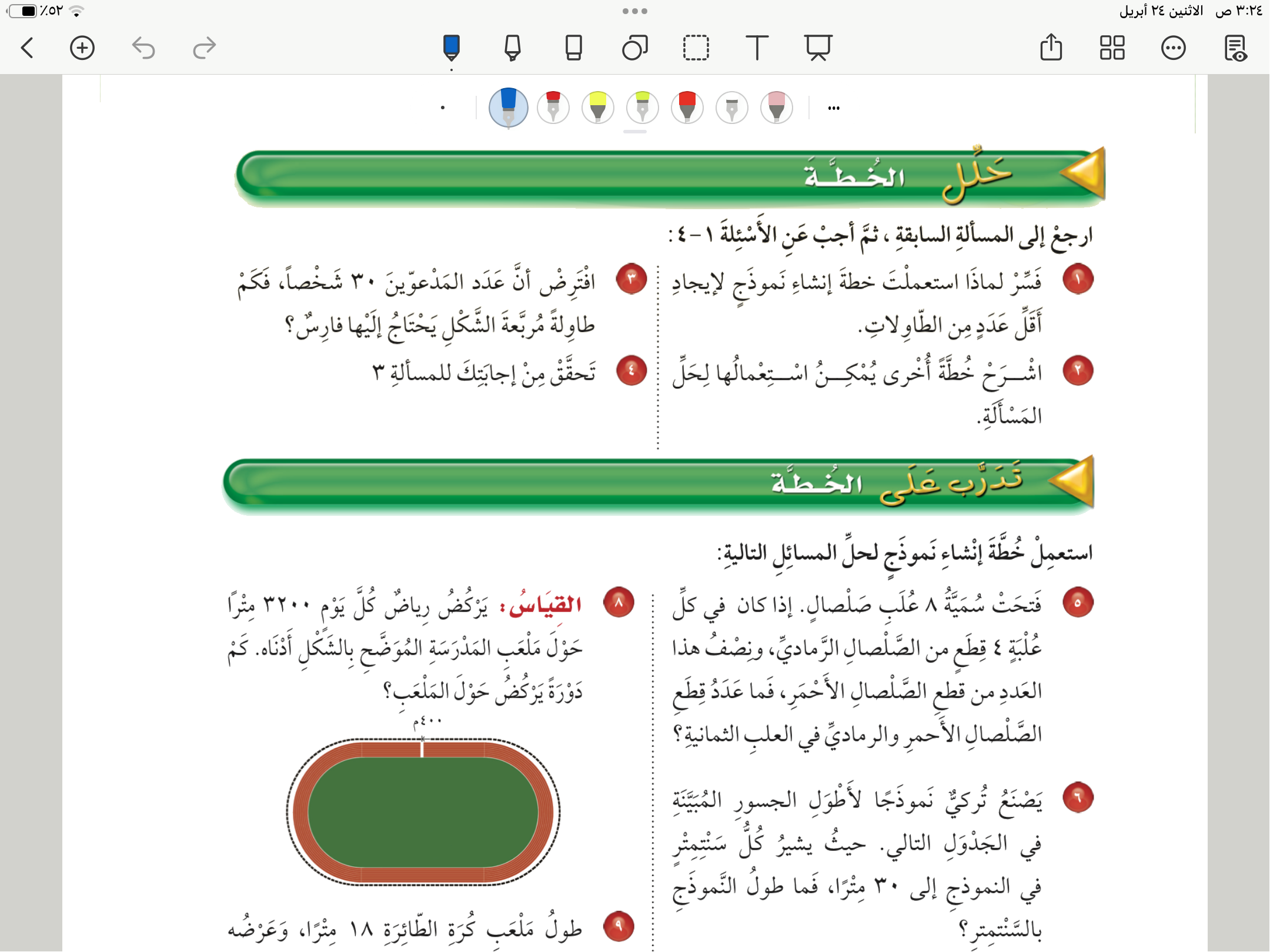 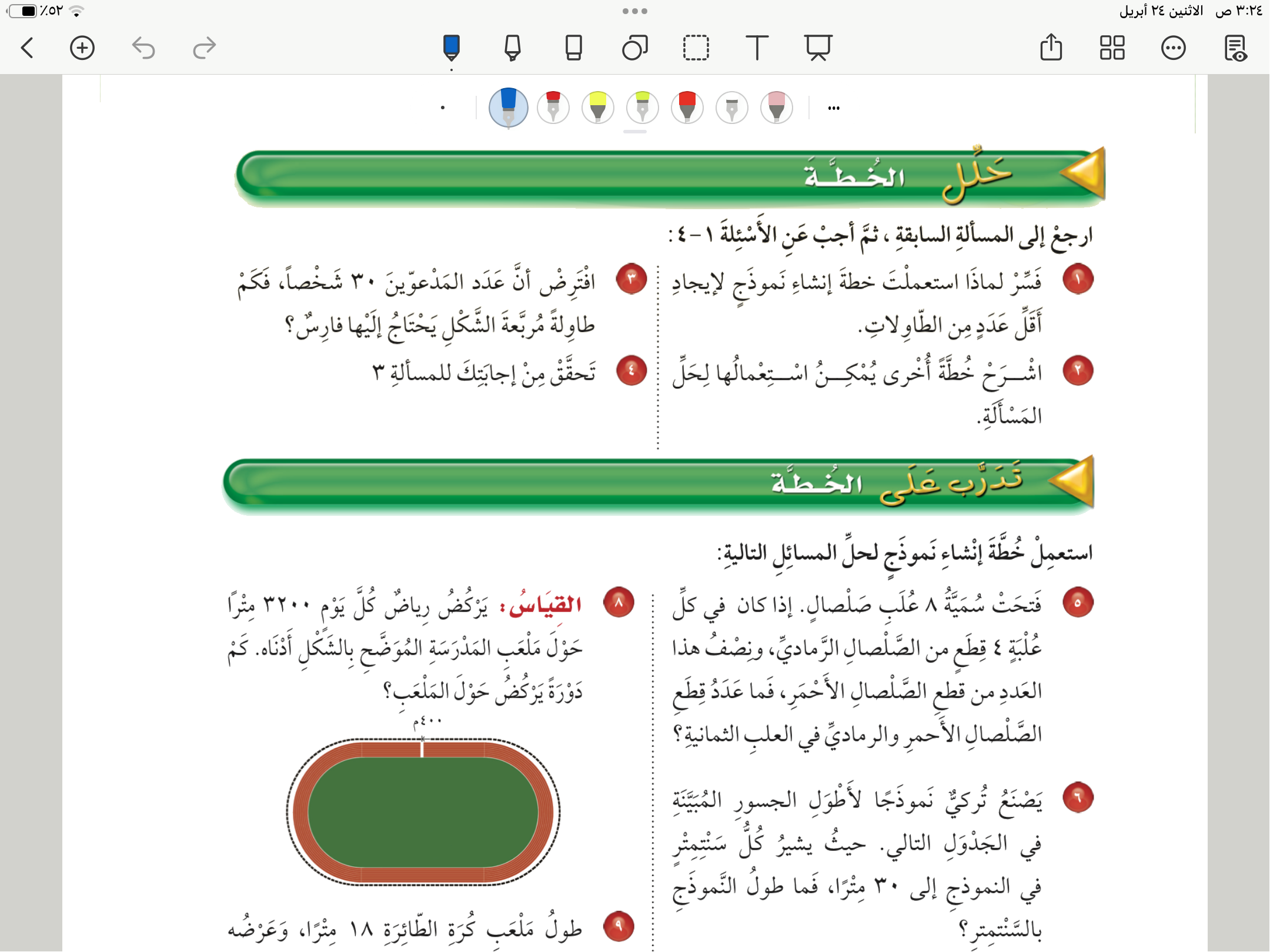 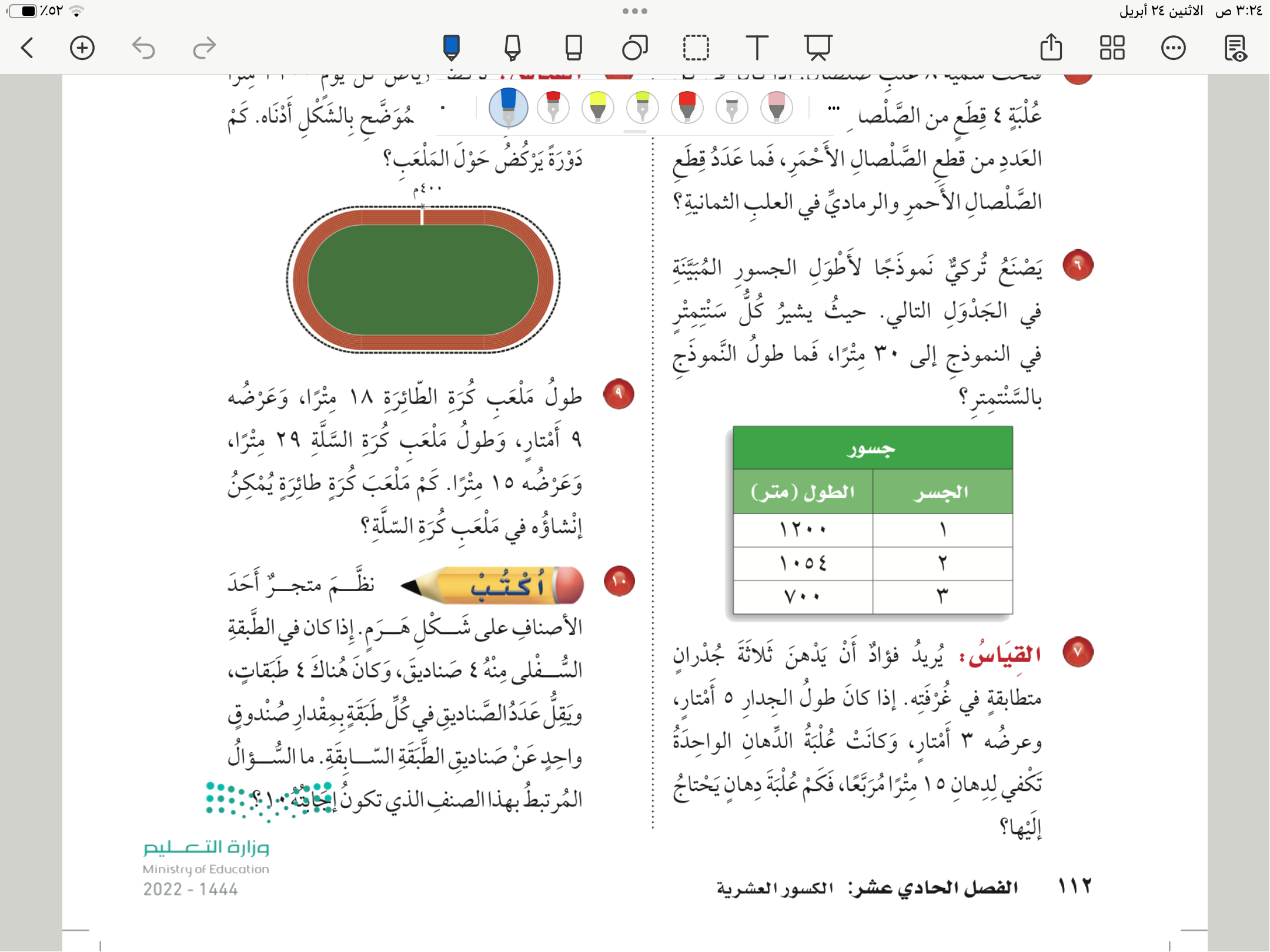 صفحة ١١٢
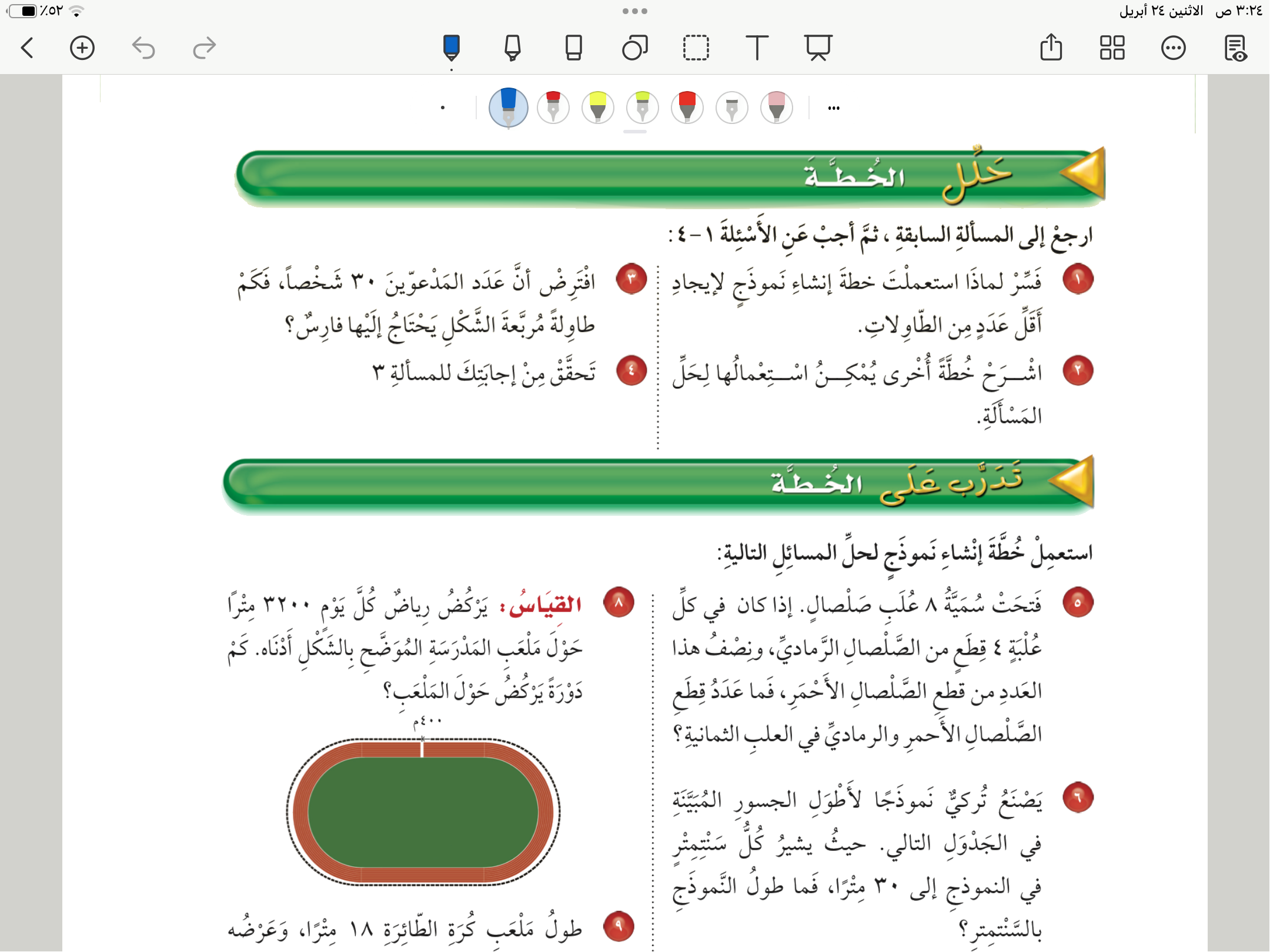 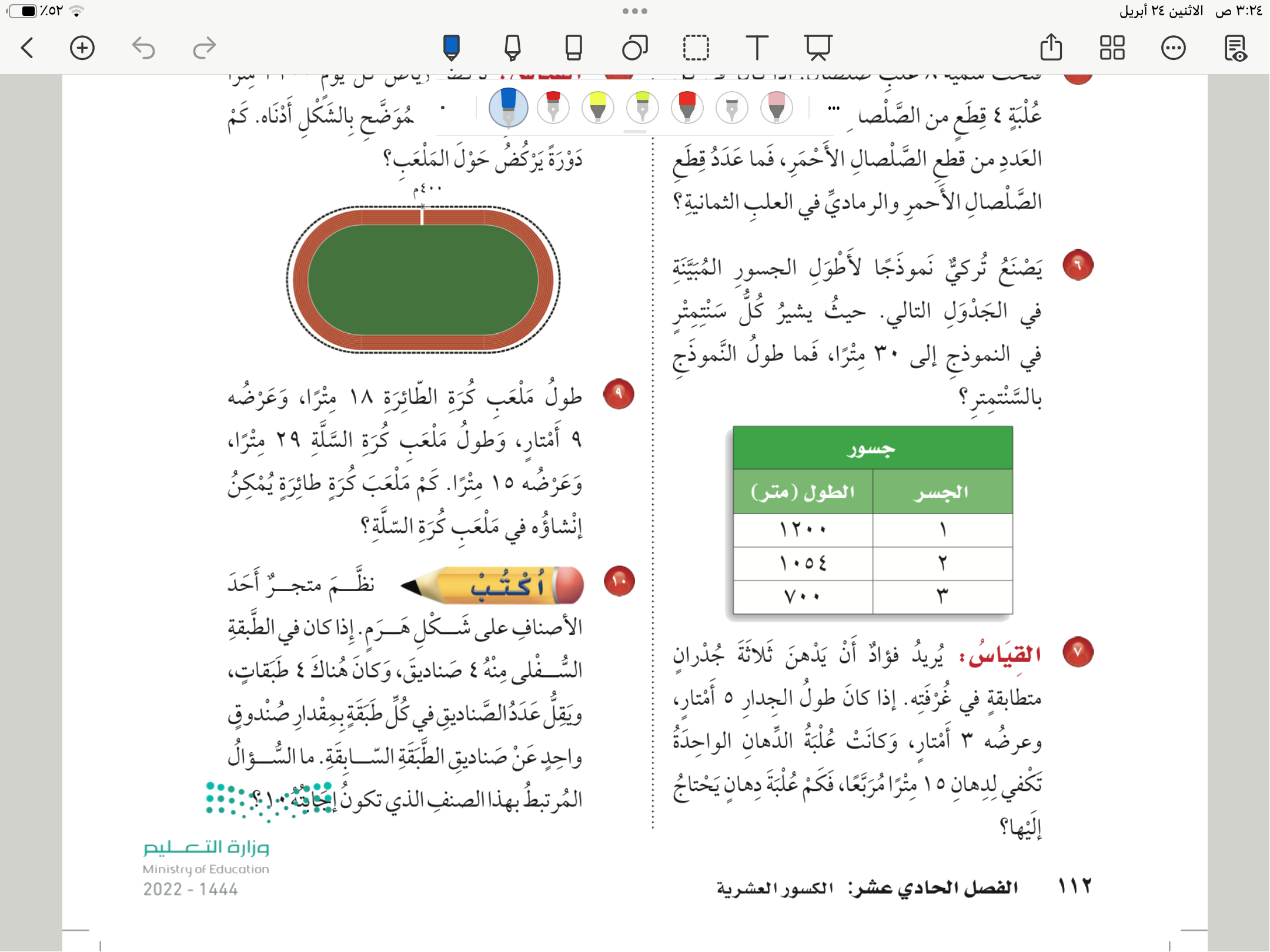 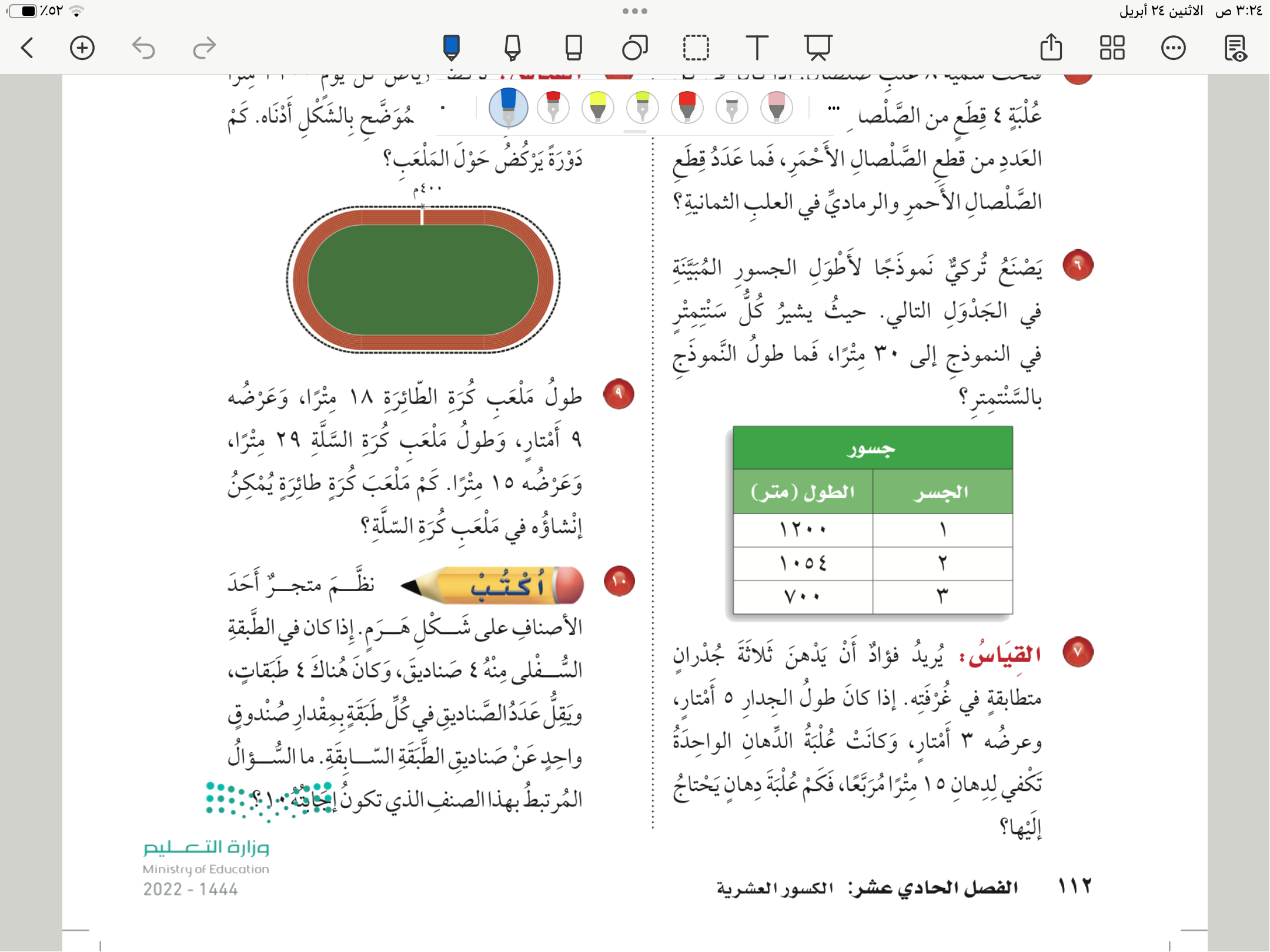 صفحة ١١٢